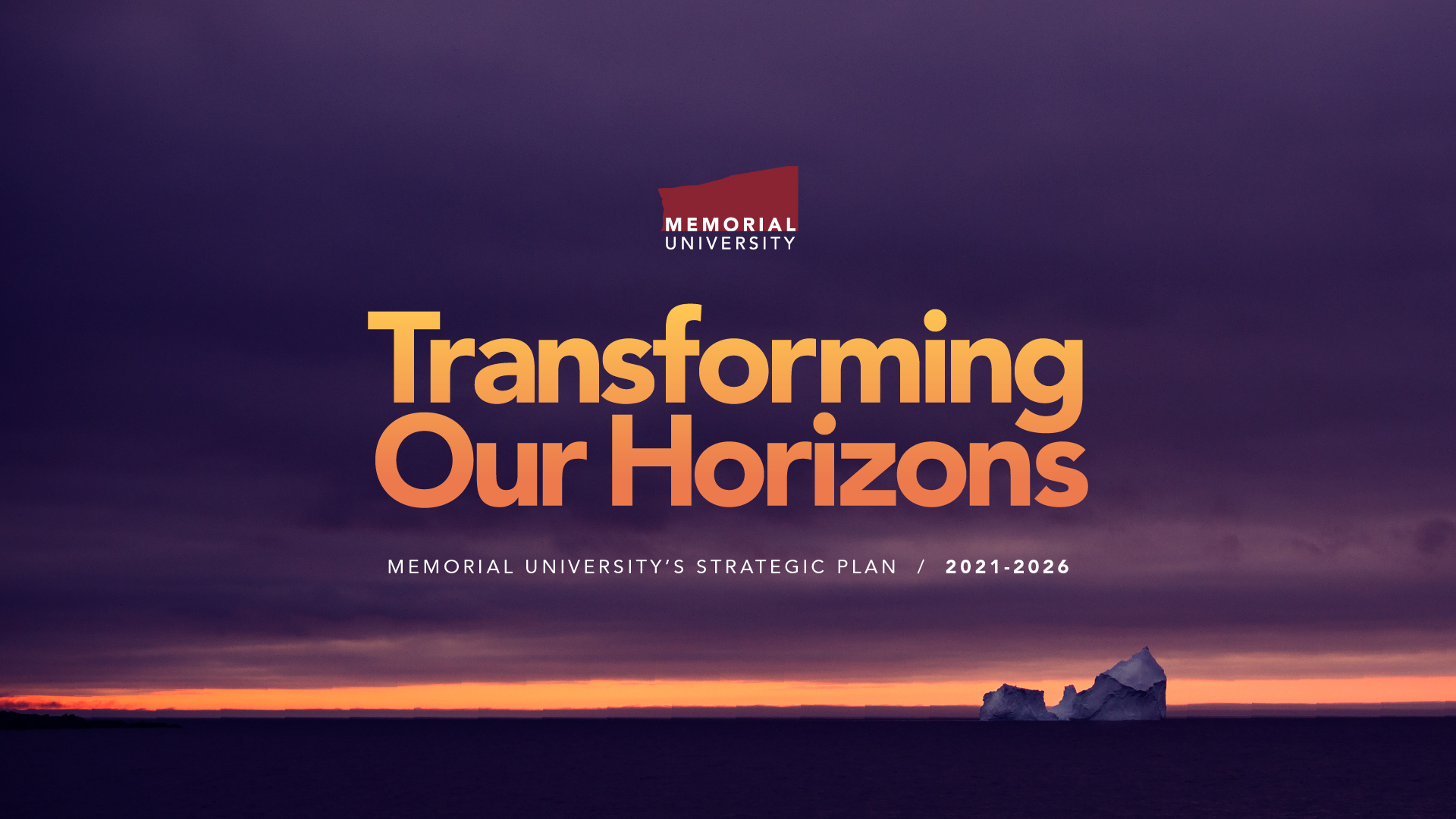 Change always originates in the present.
The actions we take today are the catalyst for transforming tomorrow. The strategic plan dares to push us forward, to know Memorial as a university that listens, innovates and contributes to Newfoundland and Labrador and the world by collectively shaping and inventing the future.
Vision:
a future in which Memorial University contributes to a socially resilient, economically prosperous, culturally vibrant, inclusive, healthy and sustainable Newfoundland and Labrador
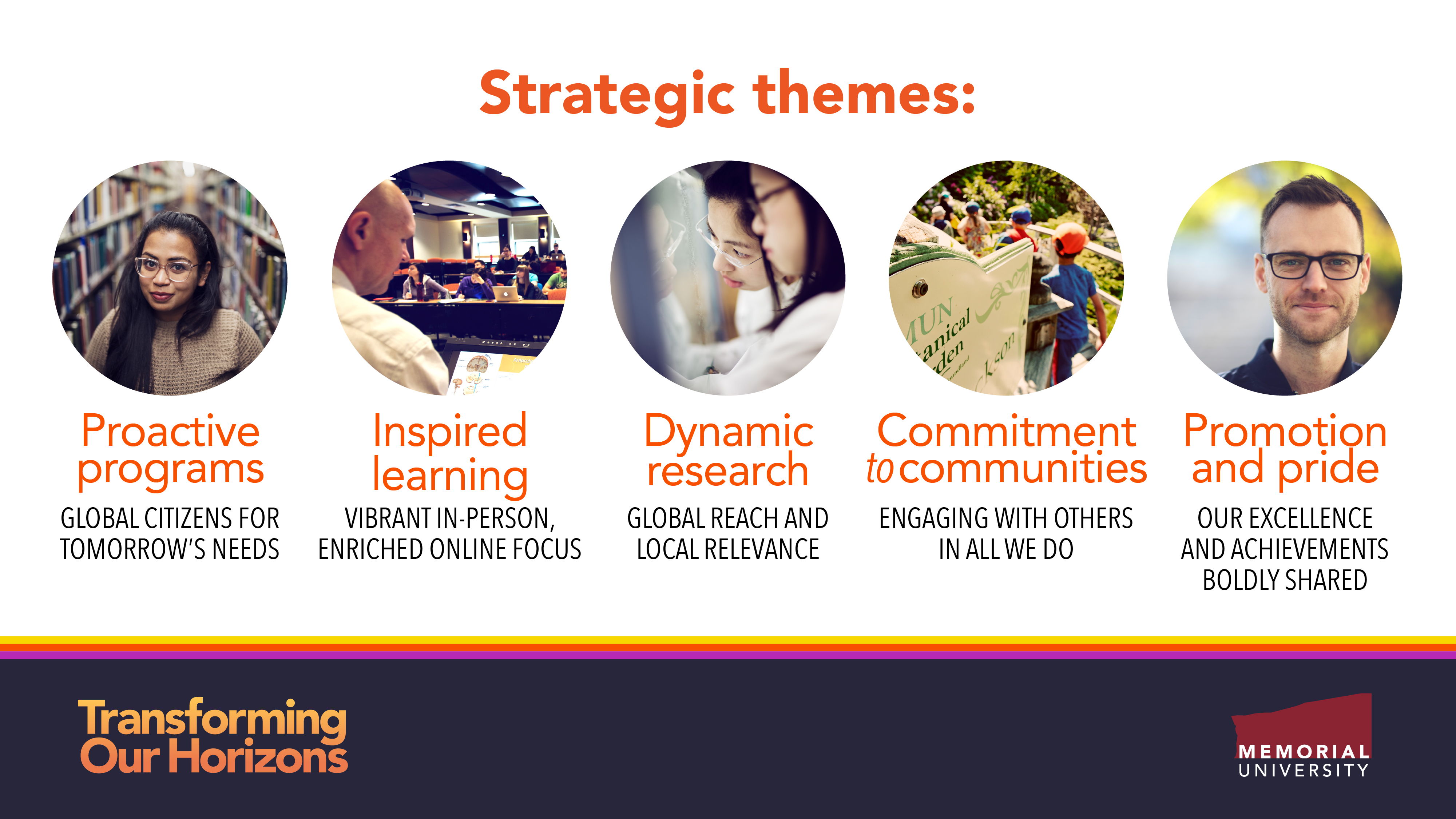 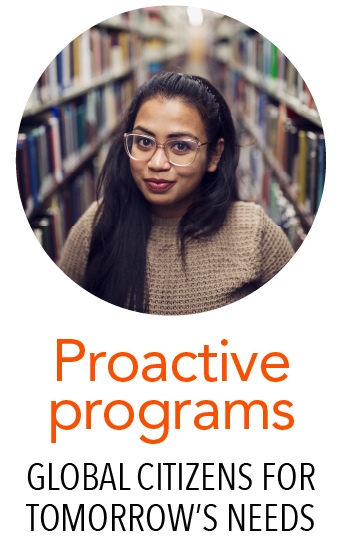 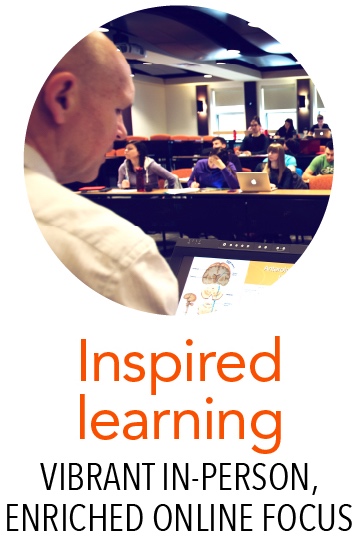 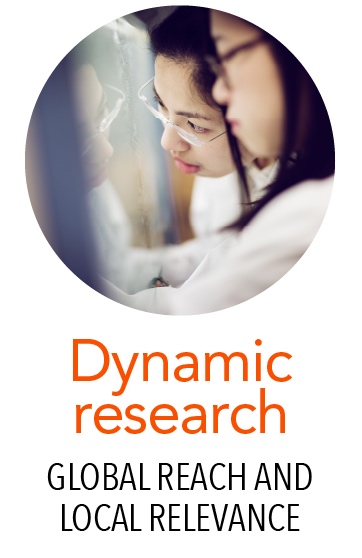 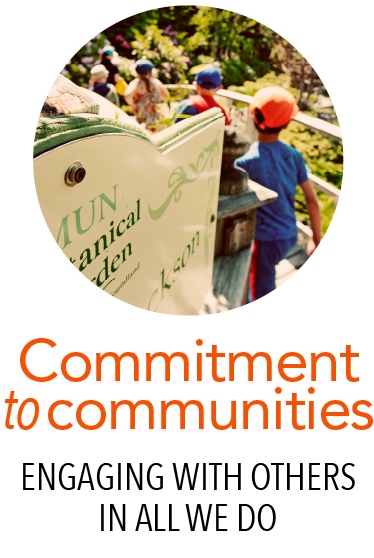 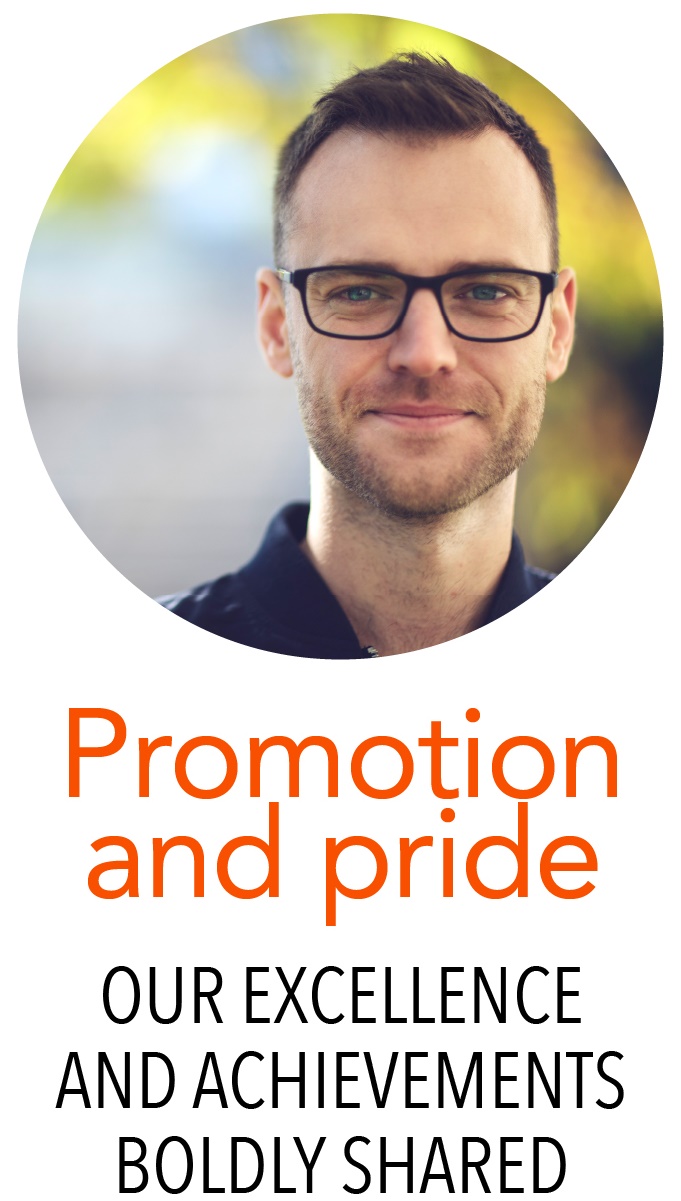 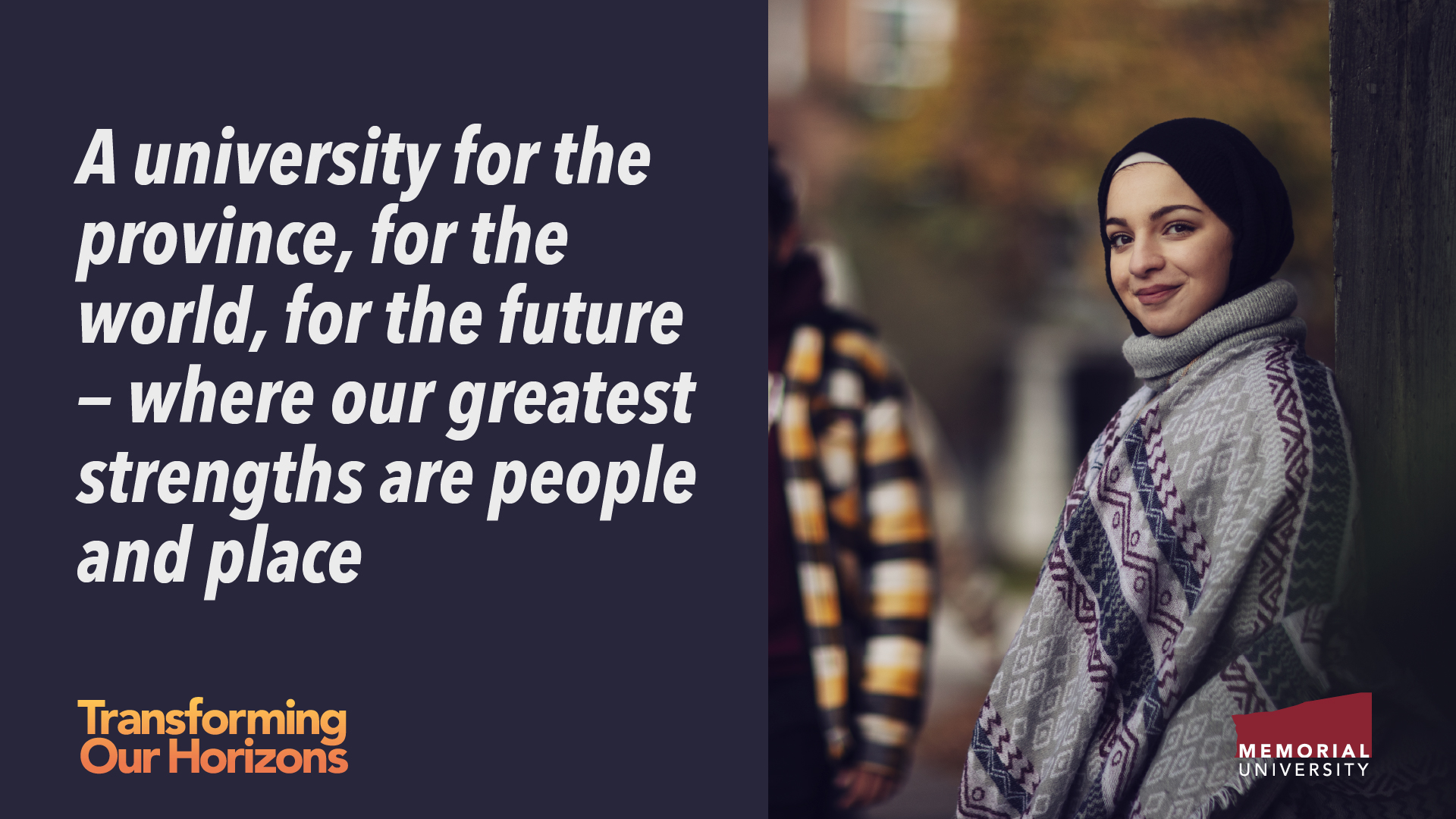 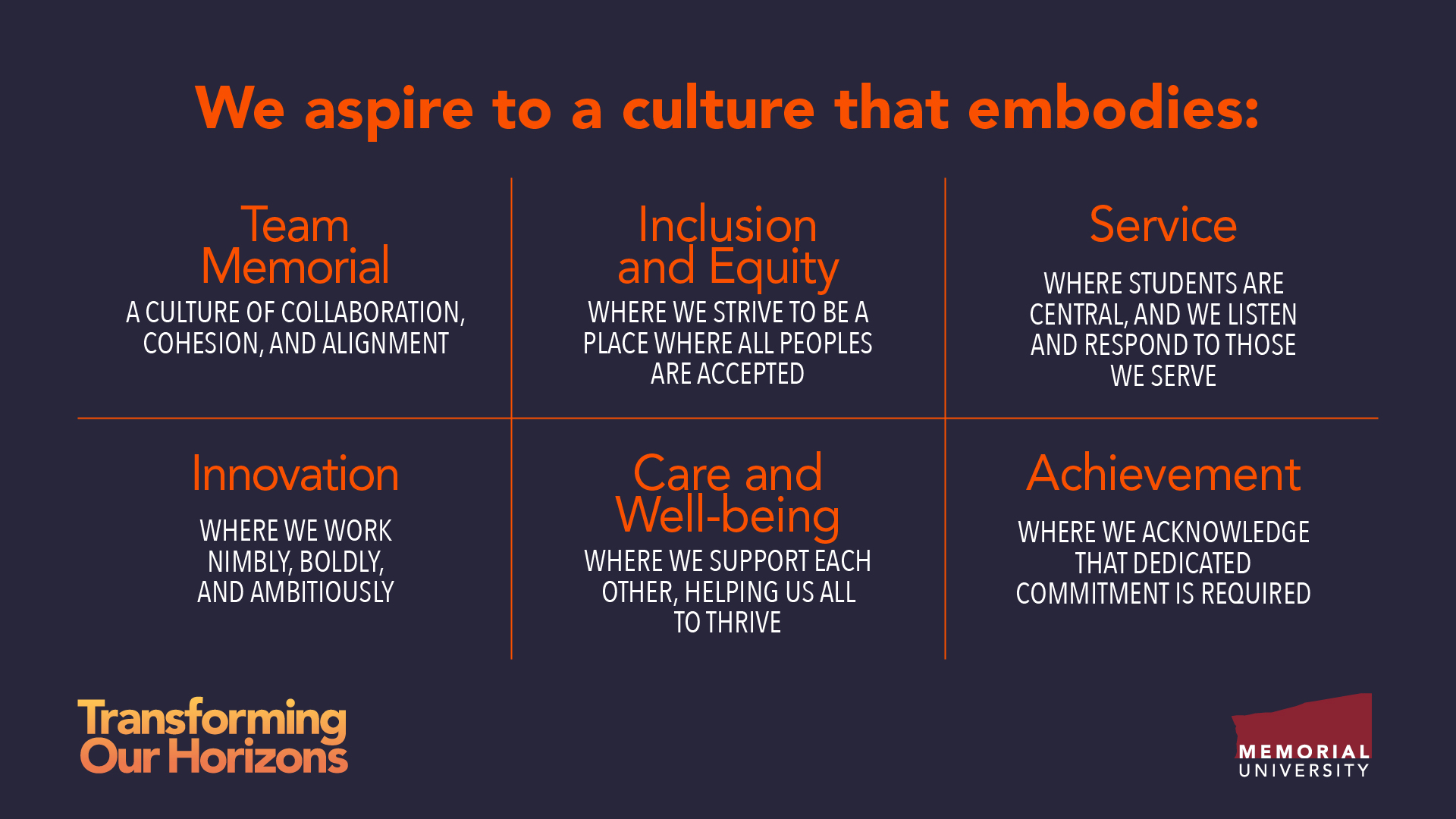 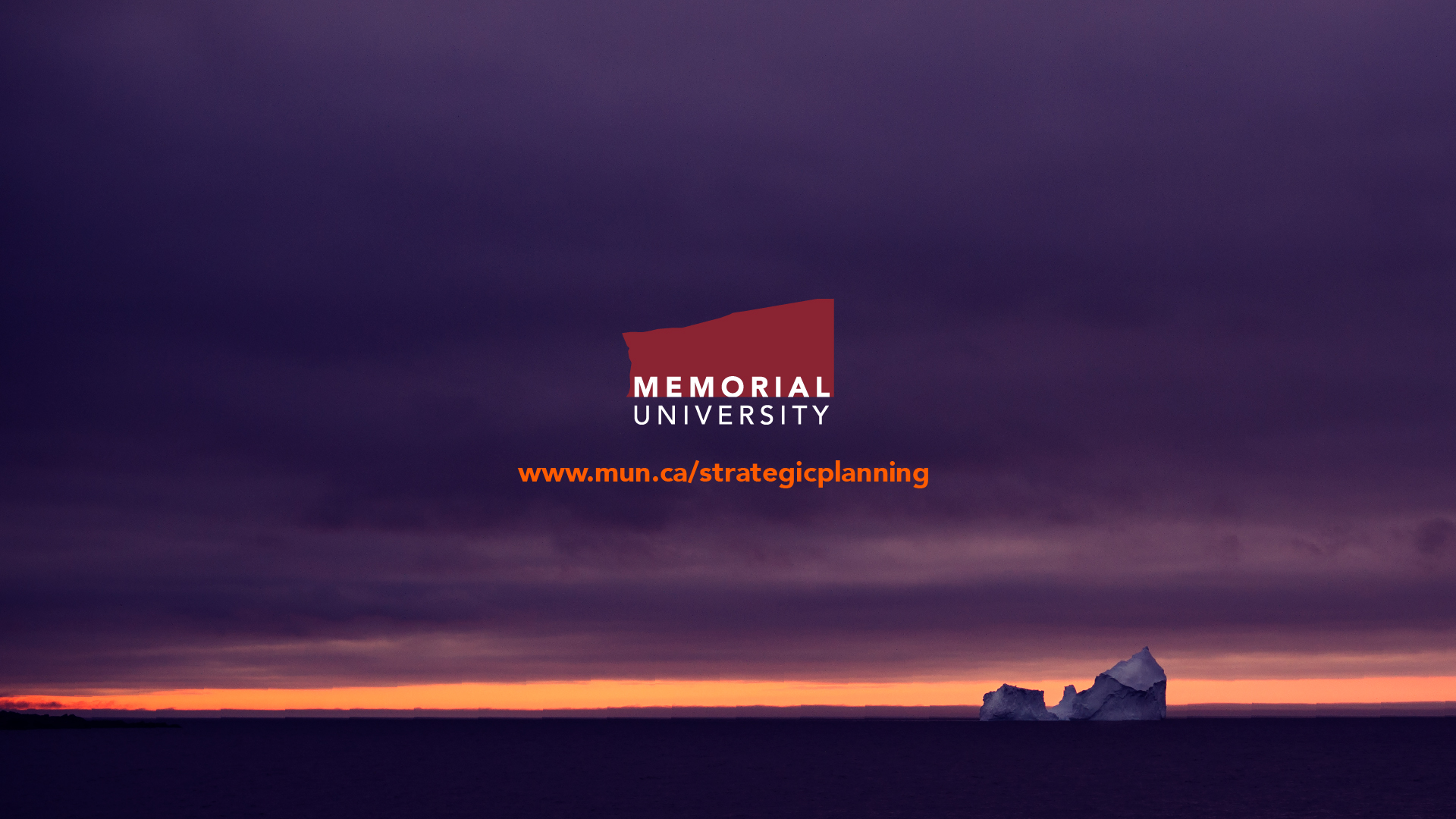